Properties of Matter Lesson 4a
How Does Heat Cause Matter to Change from a Solid to a Liquid and from a Liquid to a Solid?
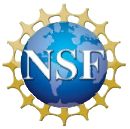 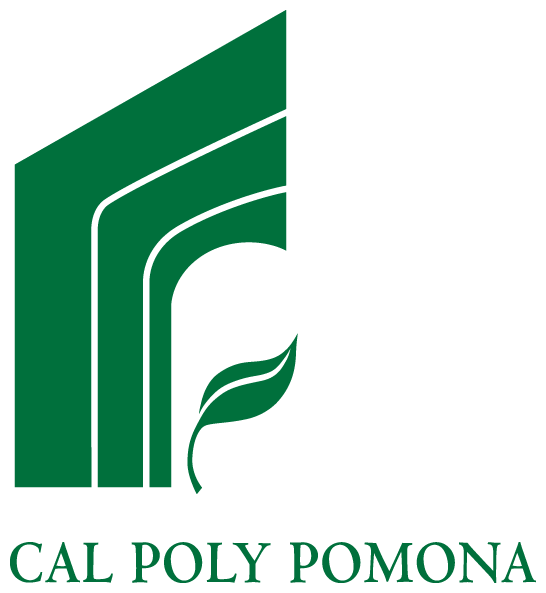 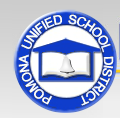 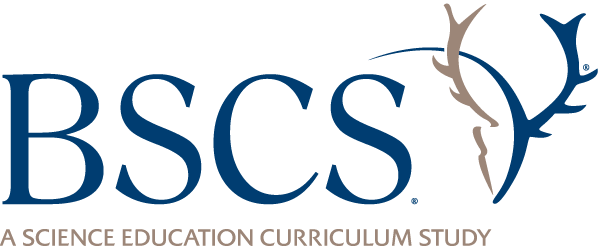 Review: Solid Water and Liquid Water
Are the molecules in liquid water the same as the molecules in ice cubes (solid water)?
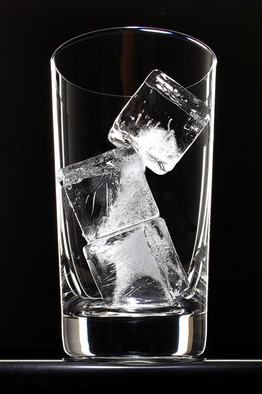 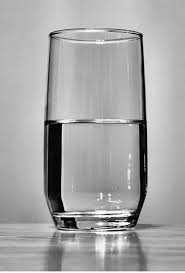 Photo courtesy of Derek Jensen/Wikimedia
Photo courtesy of BSCS
Review: Solid Water and Liquid Water
Do the molecules in liquid water and solid water (ice) move in the same way or in different ways?
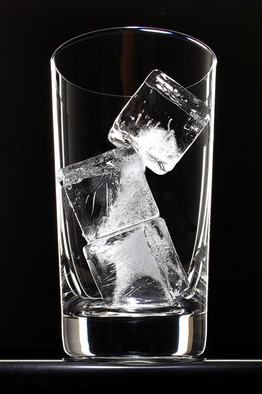 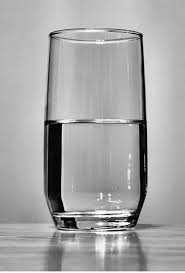 Photo courtesy of Derek Jensen/Wikimedia
Photo courtesy of BSCS
Review: How Solids and Liquids Move
In a solid, the molecules can only vibrate in place. 
In a liquid, the molecules can move around more freely.
Today’s Focus Question
How does heat cause matter to change from a solid to a liquid and from a liquid to a solid?
Our Lego Model
Why do you think we used Lego bricks instead of real water molecules to learn about how matter changes from a solid to a liquid and from a liquid to a solid?
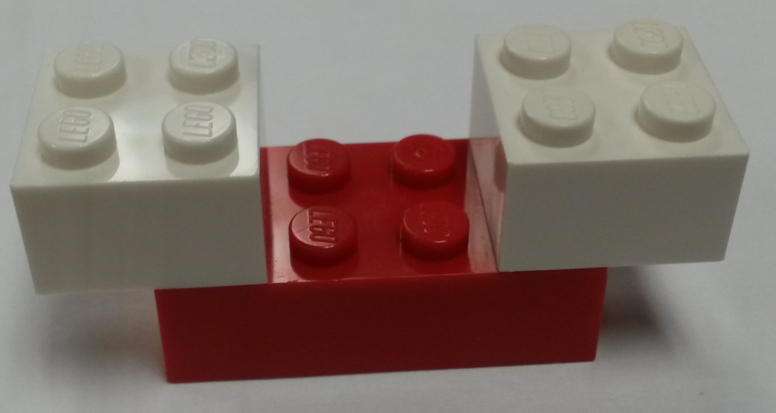 Photo courtesy of BSCS
Our Lego Model
Water molecules are much too small for us to see!  
Using a model helped us imagine how these tiny molecules move in a liquid and a solid.
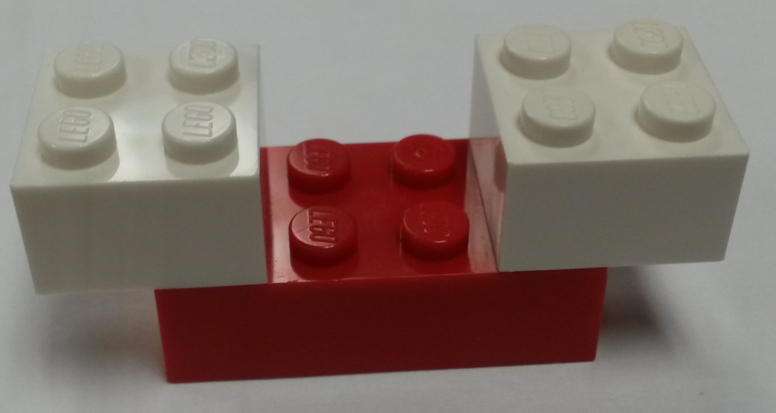 Photo courtesy of BSCS
Why Scientists Use Models
Scientists uses models because things in real life are too small, too big, too dangerous, or too far away to observe firsthand.
Models help scientists learn about things in the real world, just like our Lego model helped us learn about water molecules.
When scientists use models, they want the models to show as accurately as possible how things work in real life.
My Lego Model—Analogy Map
How Heat Changes Matter
LIQUID



SOLID
Add Heat
Remove Heat
How Adding Heat Changes Matter
LIQUID



SOLID
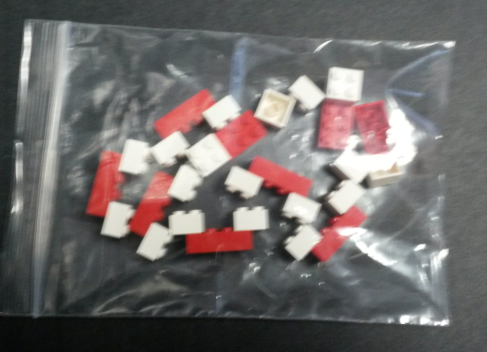 Add Heat
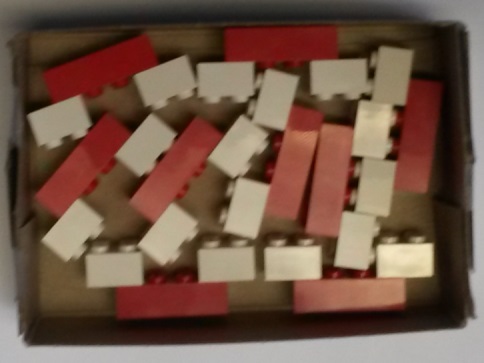 Photos courtesy of BSCS
How Adding Heat Changes Matter
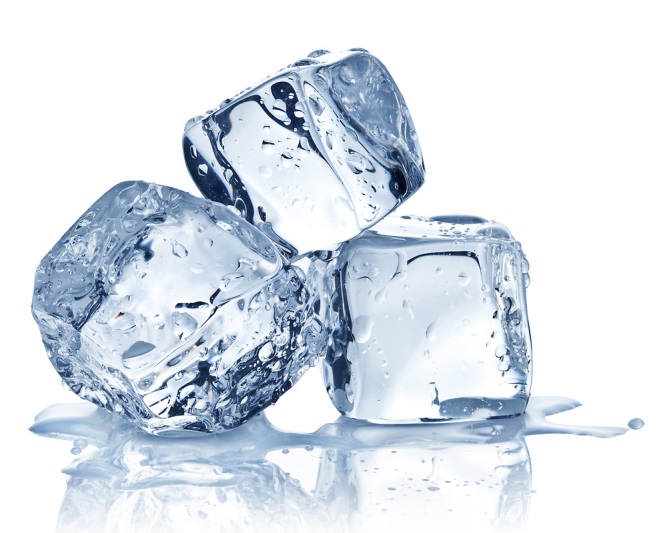 Solid Water           Add Heat             Liquid Water





      Vibrate in Place
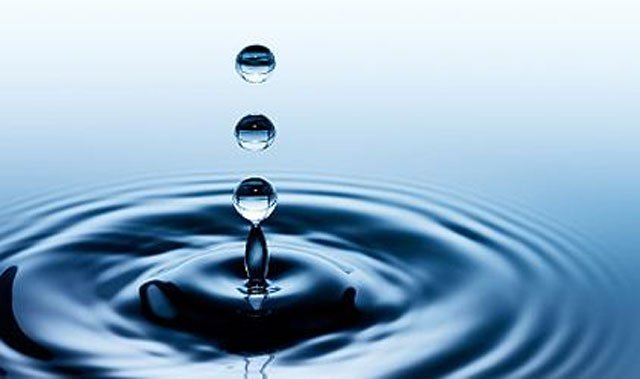 Add Heat
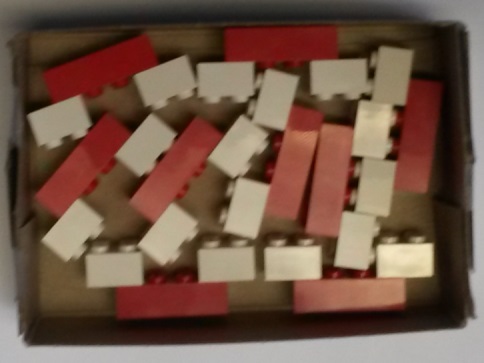 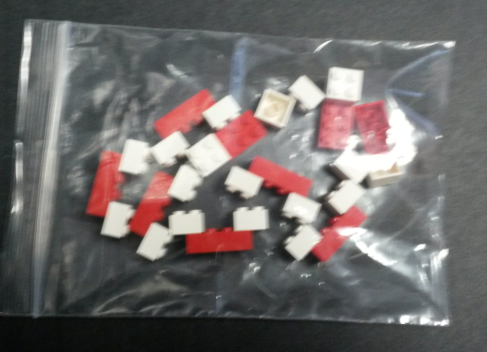 Add Heat
Move Freely
Photos courtesy of BSCS
How Removing Heat Changes Matter
LIQUID



SOLID
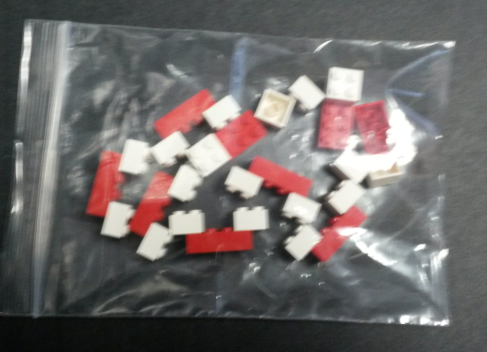 Remove Heat
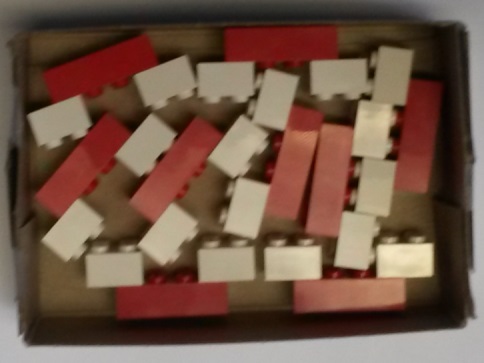 Photos courtesy of BSCS
Let’s Summarize!
Our focus question: How does heat cause matter to change from a solid to a liquid and from a liquid to a solid?
Using science ideas about matter, work with an elbow partner to write 1 or 2 sentences that answer this question.
Word bank:
Water molecules		Vibrate in place
Solid/Liquid			Move around freely
Add heat			Move faster
Take heat away		Move slower
Next Time
Today we learned more about how heat causes matter to change from a solid to a liquid and from a liquid to a solid.
Next time, you’ll show what you know about how solid and liquid matter change and why!